Priekšlikums Eiropas Parlamenta un Padomes Regulai par iepakojumu un izlietoto iepakojumu, ar ko groza Regulu (EK) 2019/1020 un atceļ Direktīvu 94/62/EK par iepakojumu un izlietoto iepakojumu (COM(2022)677 final, 30.11.2022. publicēts: https://eur-lex.europa.eu/legal-content/EN/TXT/?uri=CELEX%3A52022PC0677)14.03.2023.
Likumdošanas procedūra un juridiskais pamats
Parastā likumdošanas procedūra
Iniciatīva: Eiropas Komisija (EK)
Likumdevēji: ES Padome (dalībvalstu pārstāvji) un Eiropas Parlaments

Regulas priekšlikuma ietvaros tiks veikta pāreja no direktīvas uz regulu, lai nodrošinātu saskaņotu un labi funkcionējošu iekšējo tirgu visās dalībvalstīs un līdz ar to vienlīdzīgus konkurences apstākļus iepakojuma ražotājiem.

Kvalificētais balsu vairākums. 

Juridiskais pamats - Priekšlikums balstīts uz Līguma par Eiropas Savienības darbību (LESD) 114. pantu, kas jāizmanto pasākumiem, kuru mērķis ir izveidot vai nodrošināt vienotā tirgus darbību.
2
Regulas priekšlikuma  mērķi
Iniciatīva atjaunina ES tiesisko regulējumu attiecībā uz iepakojumu un izlietoto iepakojumu, sniedzot dalībvalstīm un uzņēmumiem atbalstu, lai sasniegtu atkritumu samazināšanas mērķus. Tiesiskais regulējums atbalsta ieguldījumus, samazina atkritumus un veicina augstas kvalitātes pārstrādi, un tas vienādi attieksies uz visām ES dalībvalstīm.

Mērķi:
novērst izlietotā iepakojuma rašanos - samazināt to daudzumu, ierobežot nevajadzīgu iepakošanu un veicināt atkārtoti izmantojama un atkārtoti uzpildāma iepakojuma risinājumus. 

līdz 2030. gadam ekonomiski dzīvotspējīgā veidā panākt, ka viss ES tirgū pieejamais iepakojums ir otrreizēji pārstrādājams. 

samazināt vajadzību pēc primārajiem dabas resursiem un izveidot labi funkcionējošu otrreizējo izejmateriālu tirgu, un ar obligātu mērķrādītāju palīdzību palielināt pārstrādātas plastmasas izmantošanu iepakojumā.
3
Regulas priekšlikums (1)
4
Regulas priekšlikums (2)
5
Regulas priekšlikums (3)
6
Projekta tālākā virzība
Ir sākta regulas priekšlikuma izskatīšana ES Padomes Vides darba grupā. Nākamā sanāksme 30.03.2023. 

Plānota viedokļu apmaiņa ES Vides ministru padomē 16.03.2023. 
Sanāksmju laiks, biežums un apspriežamo jautājumu loks atkarīgs no Prezidentūras. 2023.gadā prezidentūra ES Padomē ir Zviedrijai un Spānijai. 

Vides aizsardzības un reģionālās attīstības ministrija sagatavojusi sākotnējo nacionālo pozīciju par regulas priekšlikumu.  

Saņemti priekšlikumi un iebildumi par regulas projektu, kas izvērtēti un iestrādāti pozīcijas projektā:
EM, ZM, LPUF, LADS, LTRK, DIO, LPTA un LAĶĪFA.
7
Sākotnējās pozīcijas kopsavilkums (1)
Radītā izlietotā iepakojuma apjoma dinamika valstī 2009.-2020. gadā (tonnās) (Avots: VARAM, 2022)
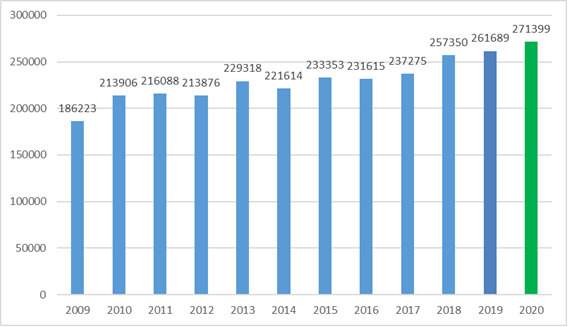 8
Sākotnējās pozīcijas kopsavilkums (2)
Latvijai bažas raisa, ka regulas izdošanas tiesiskais pamats ir tikai LESD 114.pants – par vienoto tirgu. Nepieciešams apsvērt  dubulto regulas izdošanas pamatu. Latvijas ieskatā arī vides dimensija jaunajā iepakojuma regulējumā būtu jāatspoguļo. 
(THE EUROPEAN PARLIAMENT AND THE COUNCIL OF THE EUROPEAN UNION, Having regard to the Treaty on the Functioning of the European Union, and in particular Article 114 thereof and Article 192(1) thereof in relation to Articles 54 to 76 of this Regulation)
 
Ievērojot, ka regula ir tieši piemērojams ES tiesību akts, un dalībvalstis varēs noteikt prasības savos nacionālajos normatīvajos aktos iepakojuma un izlietotā iepakojuma apsaimniekošanā un citos jautājumos tikai tādos gadījumos, ja tas būs paredzēts regulā. Pastāv risks, ka nebūs iespējas attīstīt iepakojuma un izlietotā iepakojuma apsaimniekošanas un kontroles sistēmu, kas izveidota un darbojas, pamatojoties uz spēkā esošajiem tiesību aktiem.
9
Sākotnējās pozīcijas kopsavilkums (3)
Latvija norāda, ka ir svarīgi samazināt pārmērīga un nevajadzīga iepakojuma daudzumu, piemēram, izmantojot pārpakošanas aizliegumu, kā arī atkārtoti izmantojama un uzpildāma iepakojuma risinājumus. 


Attiecībā uz pārtikas iepakojumu Latvija pauž bažas un aicina piemērot samērīguma principu, plānojot pārtikas iepakojuma aizlieguma, ierobežošanas un samazināšanas pasākumus, lai negatīvi netiktu ietekmēts pārtikas nekaitīgums un netiktu veicināta pārtikas atkritumu rašanās.
10
Sākotnējās pozīcijas kopsavilkums (4)
Latvija uzskata, ka Komisijas ietekmes novērtējums Iepakojuma regulas priekšlikumam attiecībā uz ietekmi uz pārtikas atkritumiem ir nepietiekams. Nepieciešams ES līmenī izvērtēt atkārtoti lietojama iepakojuma pilna aprites cikla radīto CO2 ietekmi salīdzinājumā ar vienreiz lietojamo iepakojumu. 

Ievērojot ieviešamās prasības un aizliegumus attiecībā uz iepakojuma veidiem un sastāvu, kā arī noteiktajiem kontroles pasākumiem attiecībā uz iepakojumu, kas nonāk ES tirgū, būs jānodrošina attiecīgs sadarbības mehānisms ar muitas dienestu dalībvalstī un harmonizēta pieeja ES līmenī.
11
Sākotnējās pozīcijas kopsavilkums (5)
Paredzēts izteikt iebildumus vai bažas par šādiem regulas priekšlikuma pantiem: 
Juridiskā instrumenta izvēle un juridiskais pamats (1., 2. un 4.pants)
Pārstrādātas plastmasas saturs (7.pants)
Iepakojuma marķēšana (11.pants)
Atkārtota izmantošana un uzpildīšana (24.-28., 45.pants, VI pielikums)
Prasības saistībā ar pārmērīgu iepakojuma lietošanu (21.pants)
Plastmasas iepirkuma maisiņi (29.pants)
Ražotāja paplašinātās atbildības sistēmas un depozīta sistēmas īstenošana (39.-42., 43.-44.pants)
12
Rudīte Vesere, Ph.D.,
Vides aizsardzības departamenta 
direktore